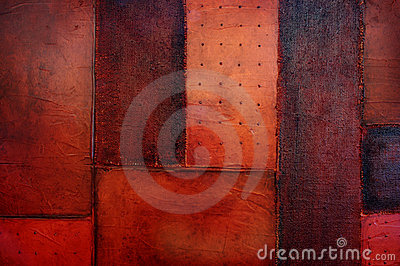 10.2 Arithmetic Sequences and Series
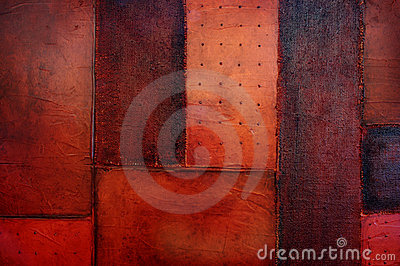 Arithmetic  and Geometric Sequences
3  , 6  , 9 ,12 , 15, ...
+ 3
A constant value is being added
An Arithmetic Sequence
+ 3
+ 3
The Common Difference (d)
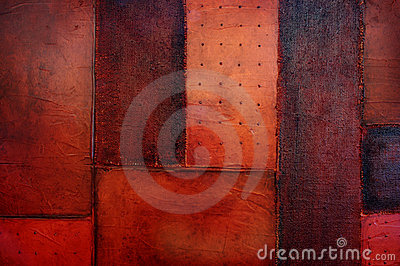 Arithmetic  and Geometric Sequences
3 , 6 ,12 , 24 , 48, ...
A constant value is being multiplied
The Common Ratio (r)
A Geometric Sequence
×2
×2
×2
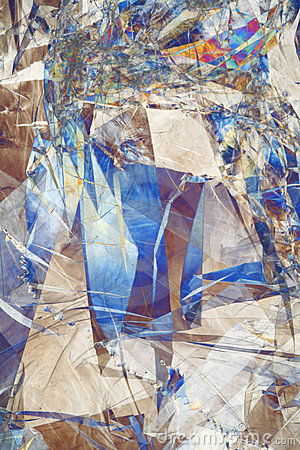 Arithmetic   Sequences
3 , 7 , 11 ,15 , 19, ...
a₁ = 3
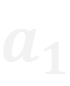 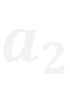 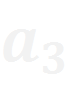 d = 4
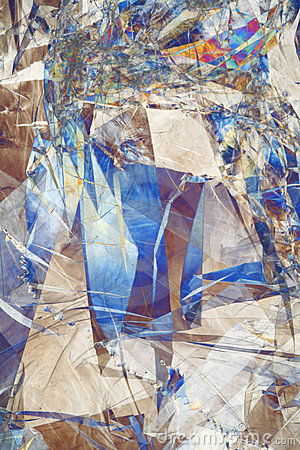 Arithmetic   Sequences
3 , 7 , 11 ,15 , 19, ...
a₁ = 3
= 7
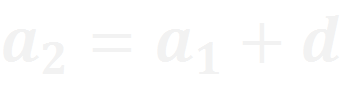 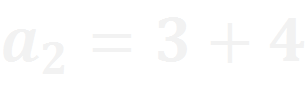 = 11
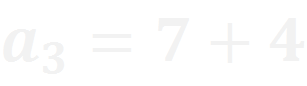 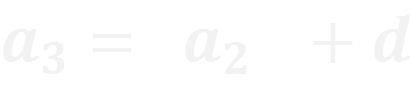 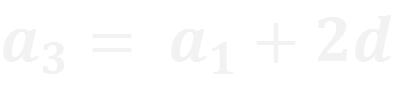 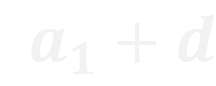 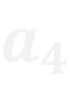 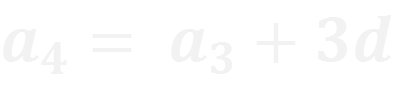 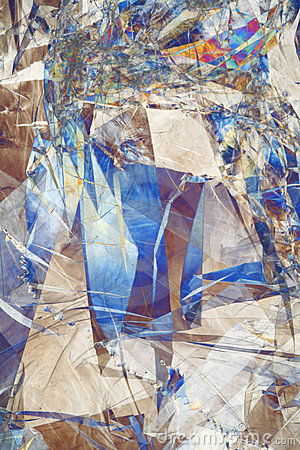 Arithmetic   Sequences
3 , 7 , 11 ,15 , 19, ...
a8=
a₁ +7d
=31
3 +7(4)
a16=
3 +15(4)
a₁ +15d
=63
an = a₁ + (n –1) d
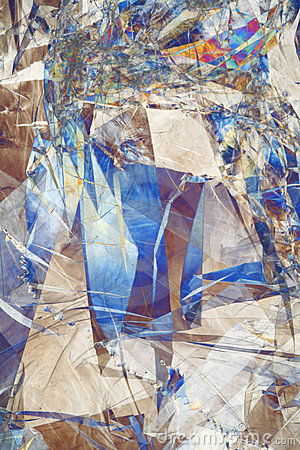 Arithmetic   Sequences
3 , 7 , 11 ,15 , 19, ...
Write an equation for the nth term
an = a₁ + (n –1) d
an = -1 + 4n
an = 3 + 4n – 4
an = 3 + (n – 1) (4)
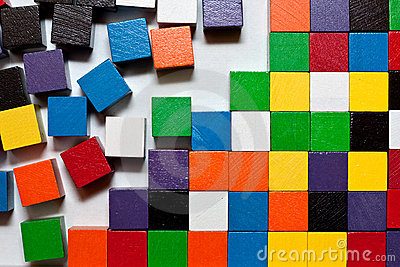 Arithmetic   Sequences
-2   ,  ....  ,  ....  ,  ....  , 18
Find the arithmetic means in the sequence
a5 = a₁+4d
a1
a5
18 = -2+4d
20 = 4d
d = 5
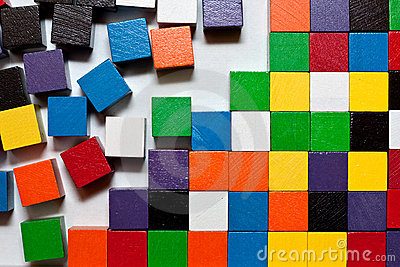 Arithmetic   Sequences
-2   ,  ....  ,  ....  ,  ....    , 18
3
8
13
+ 5
+ 5
+ 5
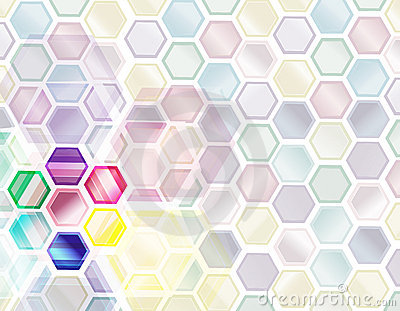 Arithmetic Series
3 , 7 , 11 ,15 , 19, ...
3 +7 +11+15 +19+ ...
The sum of the first n terms is called the partial sum
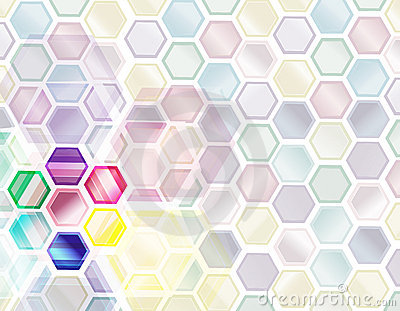 Arithmetic Series
To find the partial sum
Use
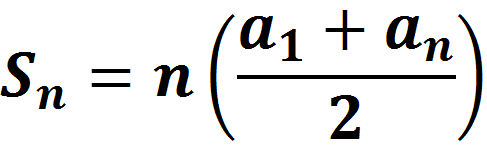 Or
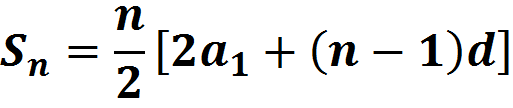 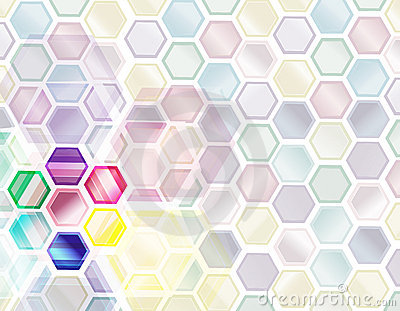 Arithmetic Series
Sigma Notation
Last value of k
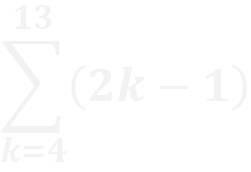 nth term
First value of k
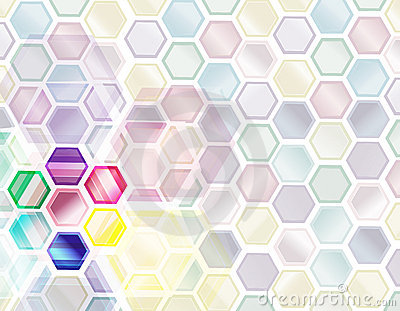 Arithmetic Series
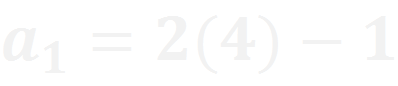 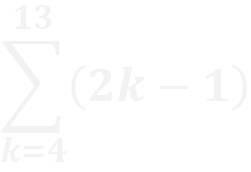 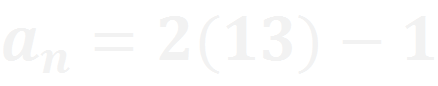 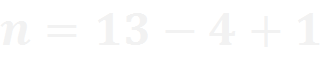